Karmaşık yedekleme sorunlarına basit çözümler
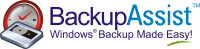 SQL yedekleme nasıl yapılır
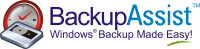 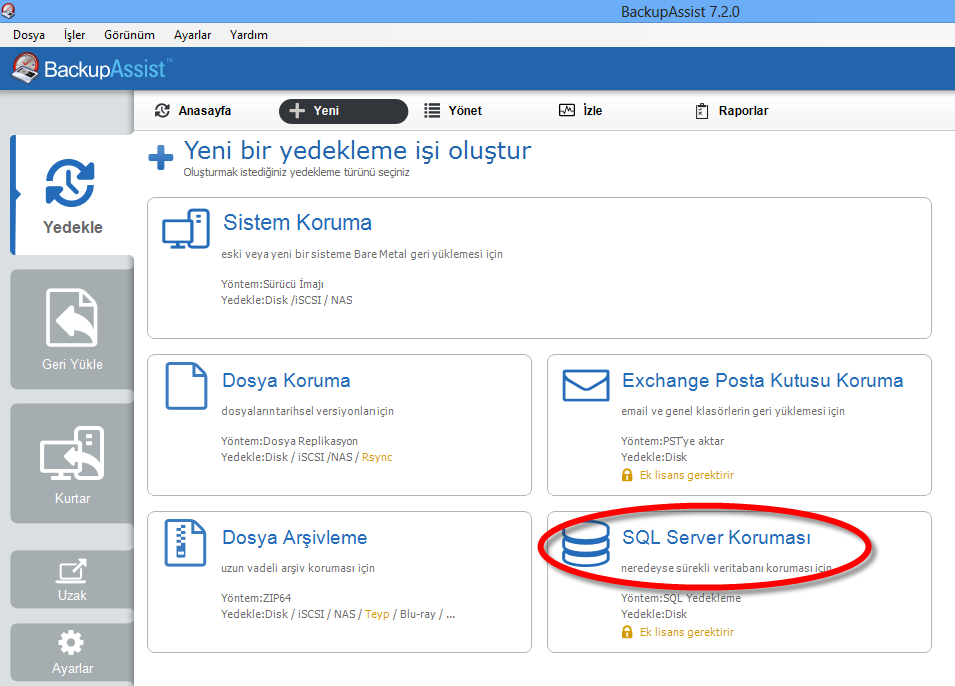 Yeni görev oluştur ekranından SQL ile başlanır
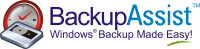 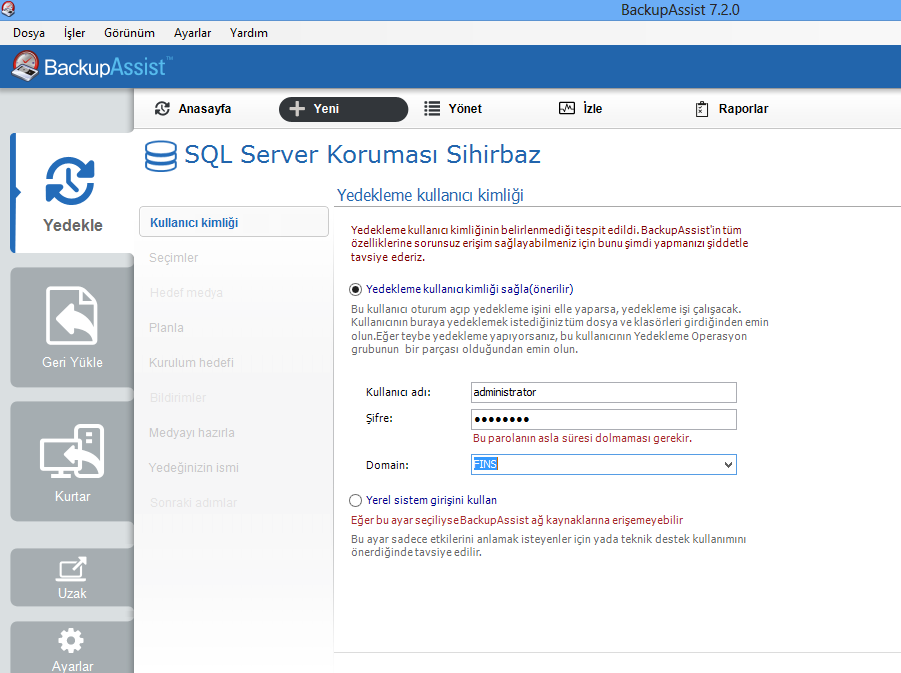 Yedek yetkisine sahip bir kullanıcı girilir yada yetkili yerel sistem girişi ile görev tanımlanır.
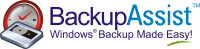 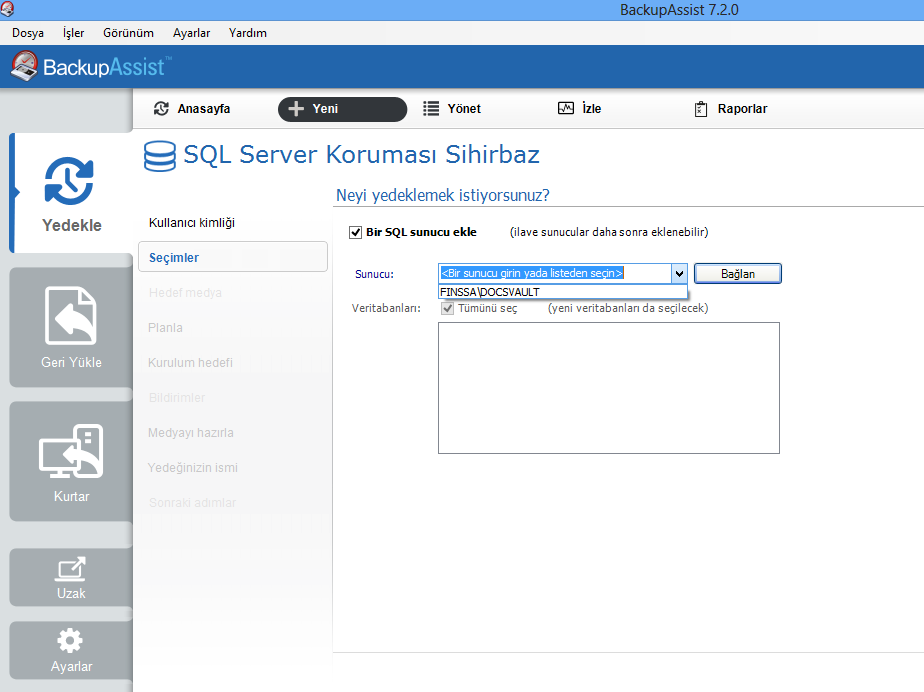 Ortamdaki SQL Server’a bağlanılır.
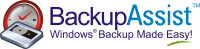 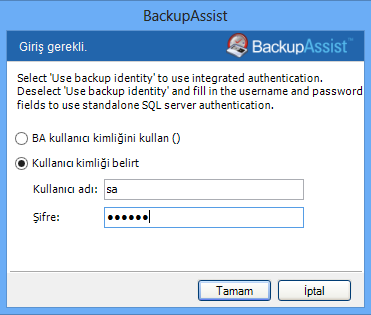 Açılan pencerden sa kullanıcı adı ve şifresi girilir
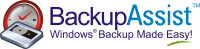 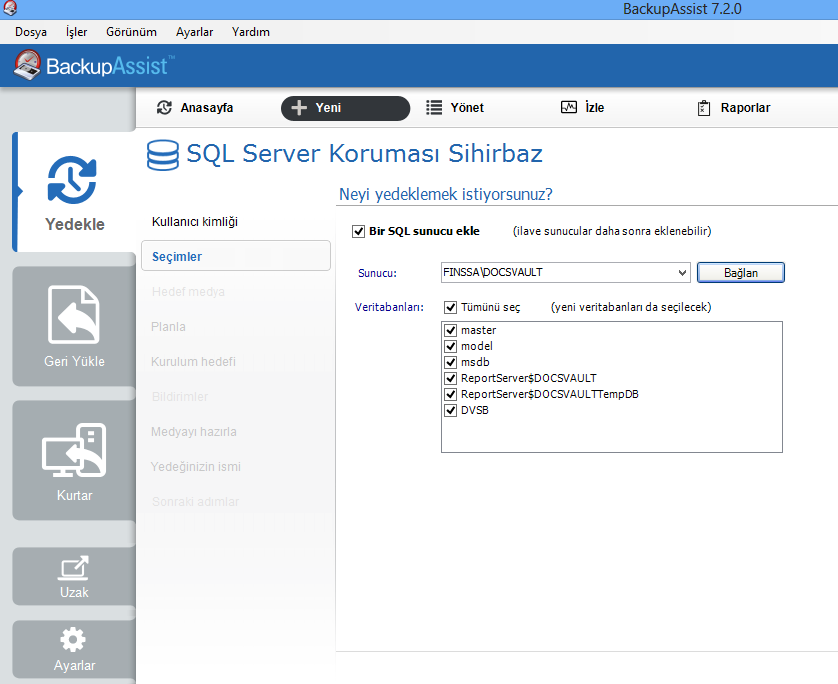 Bağlantı kurulduğunda Database’ler listelenir.
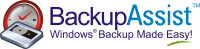 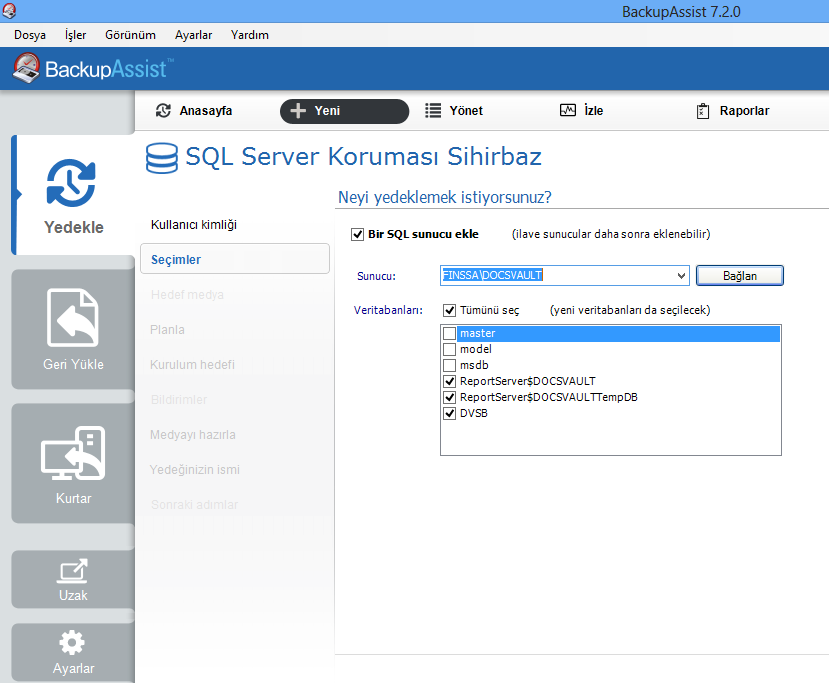 Yedek alınacak Database’ler seçilir.
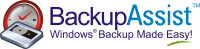 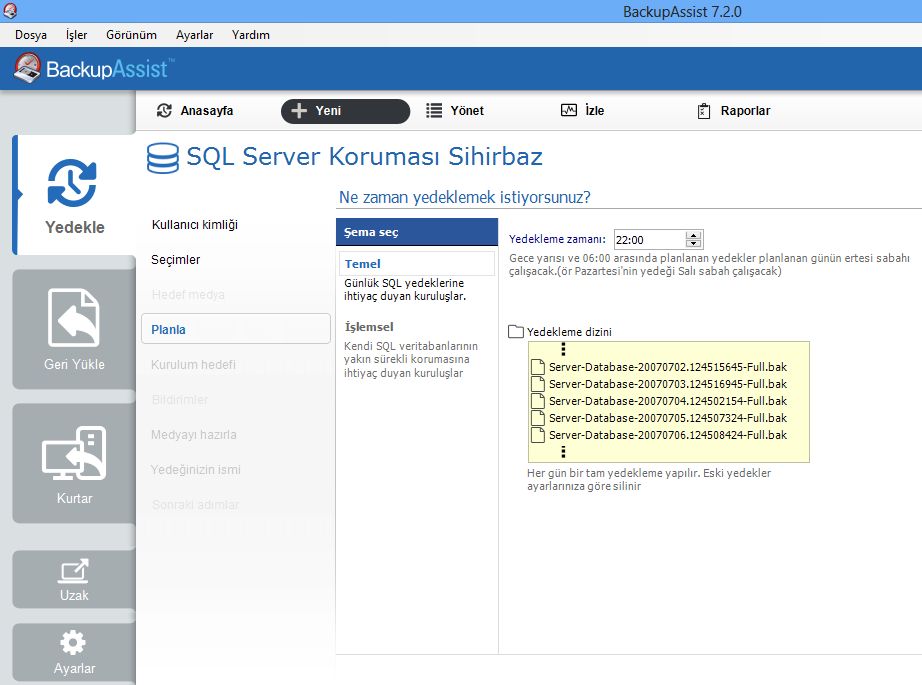 Yedekleme zamanı için taslak seçilir.
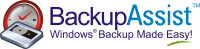 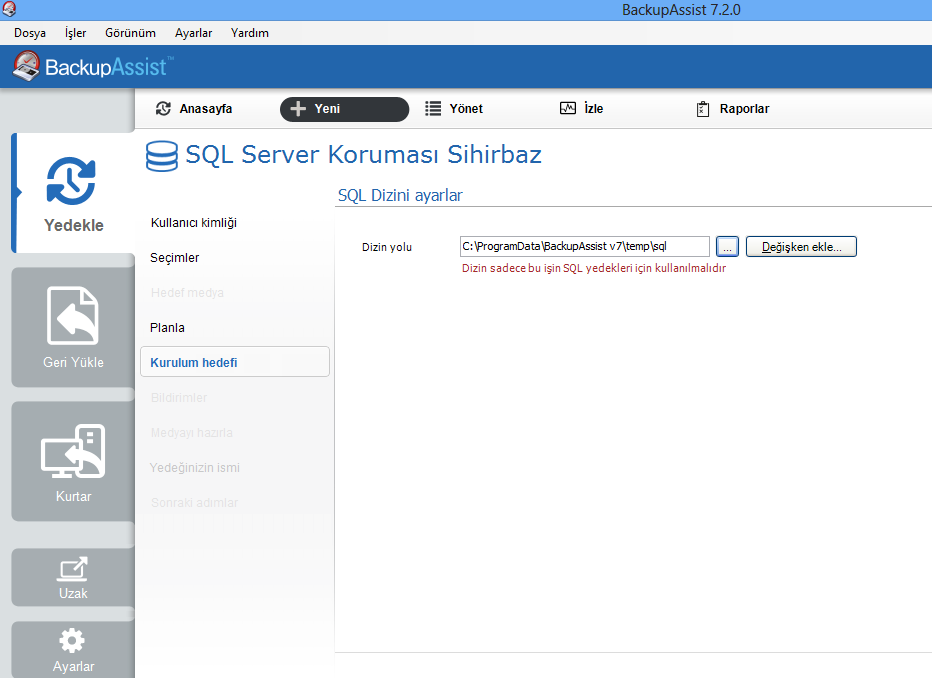 Yedekleme için yerel dizin yada NAS Ünitesinde bir alan belirtilir.
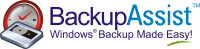 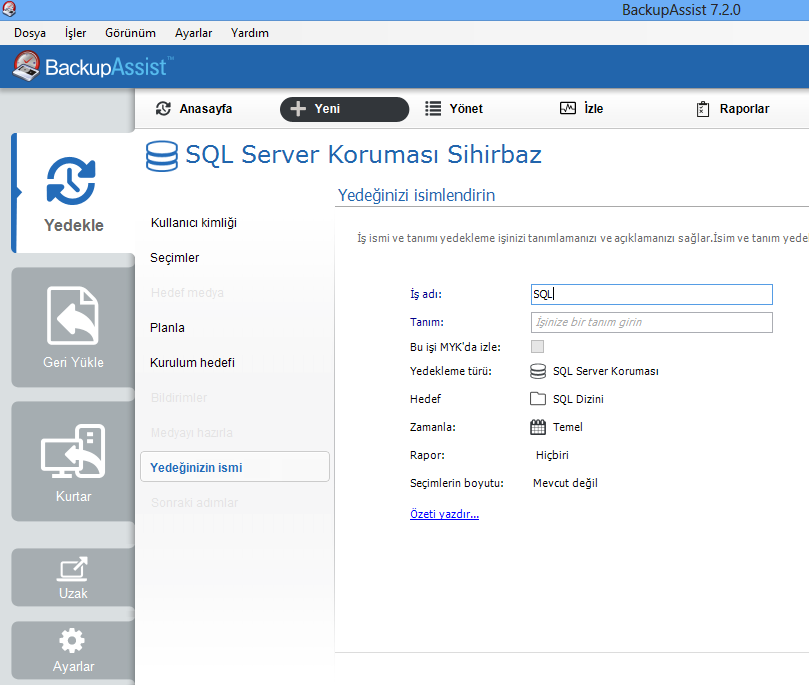 Yedekleme görevine isim verilerek işlem tamamlanır.
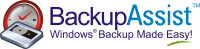 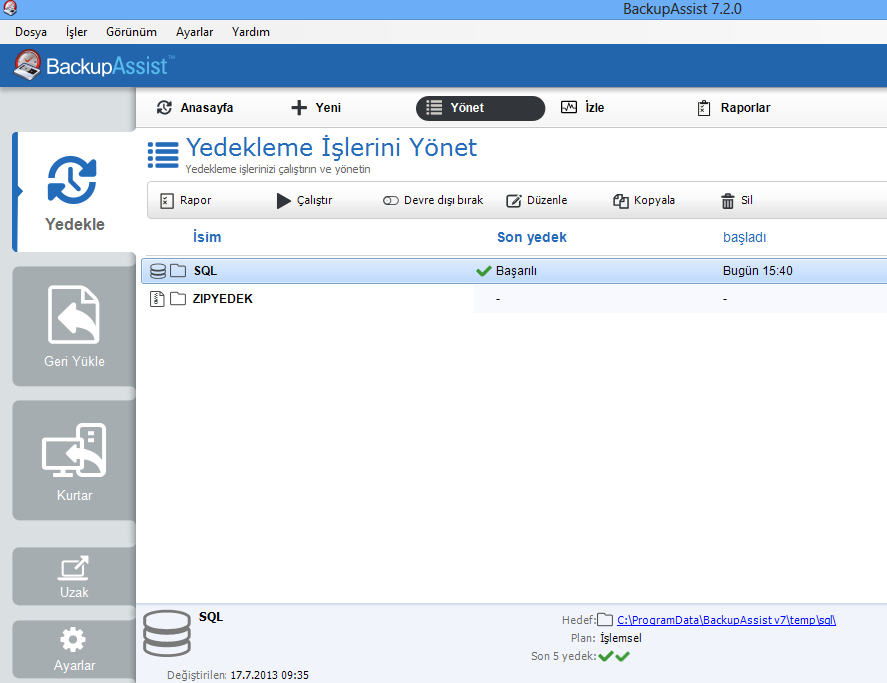 Yönet ekranından oluşturulan görevler yeniden düzenlenebilir.